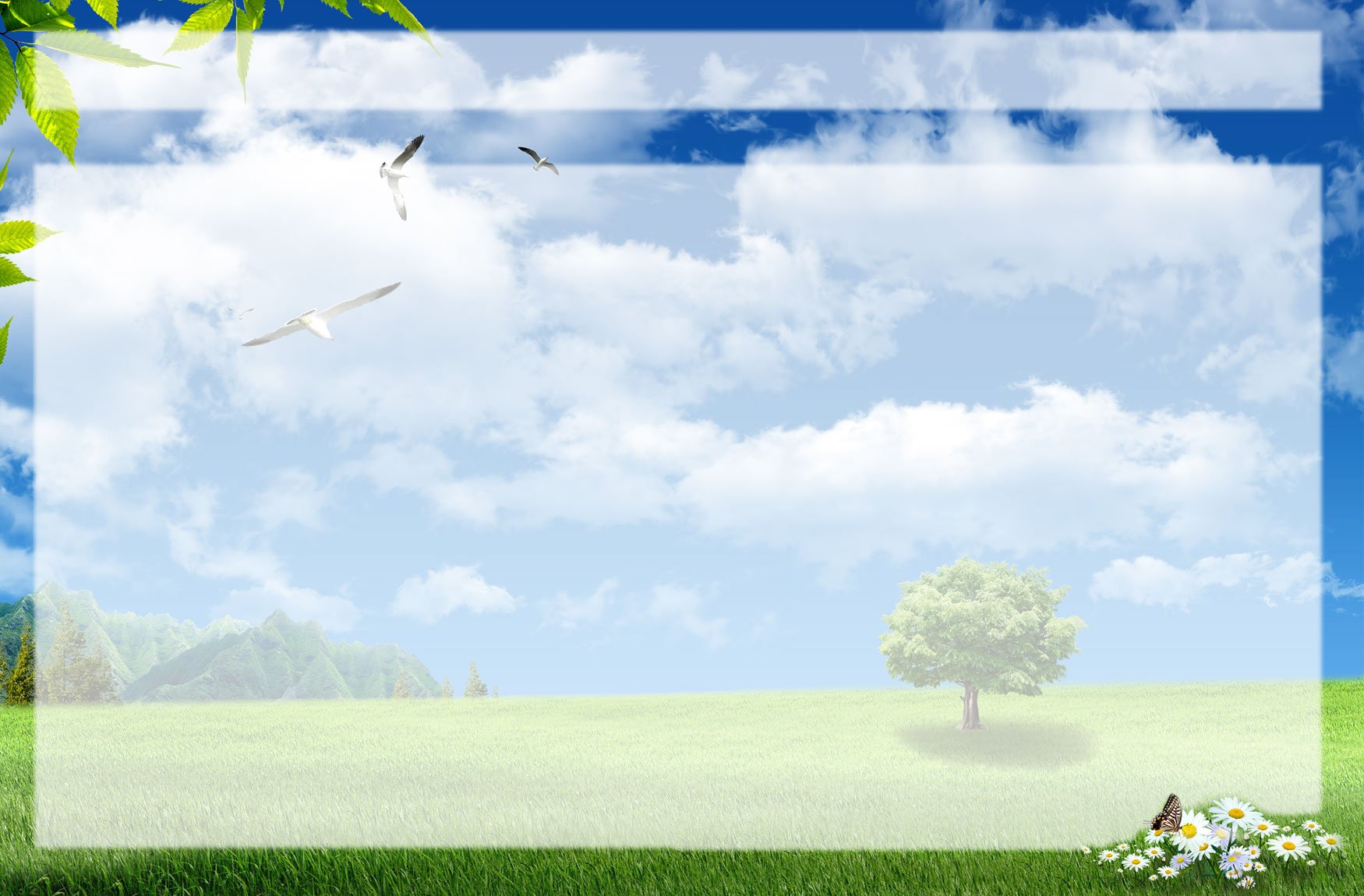 Можжевельник обыкновенный – чудо растение.
Выполнила:
Гудун А. Н., воспитатель
Ульяновск, 2022 г.
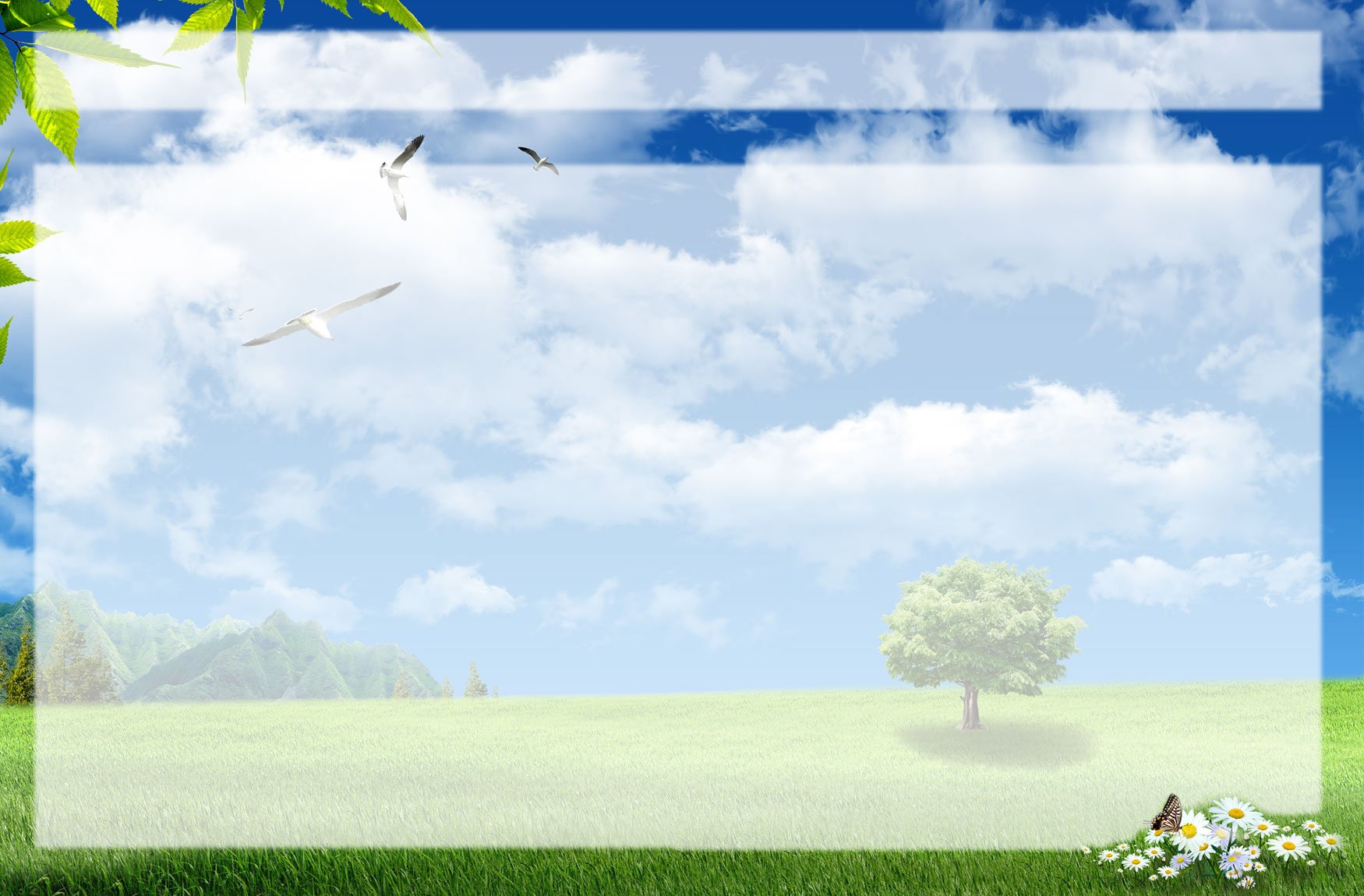 Внешний вид можжевельника
Можжевельник представляет из себя вечнозеленое хвойное растение. Это может быть либо кустарник, достигающий в высоту 1-3 м, либо дерево высотой 8-12 м.

Кора у можжевельника темно-серого цвета, покрыта трещинами. Хвоя колючая и жесткая, примерно 1,5 см в длину.

Растение имеет как мужские, так и женские шишки. Последние после оплодотворения разрастаются, превращаясь в шишкоягоды.
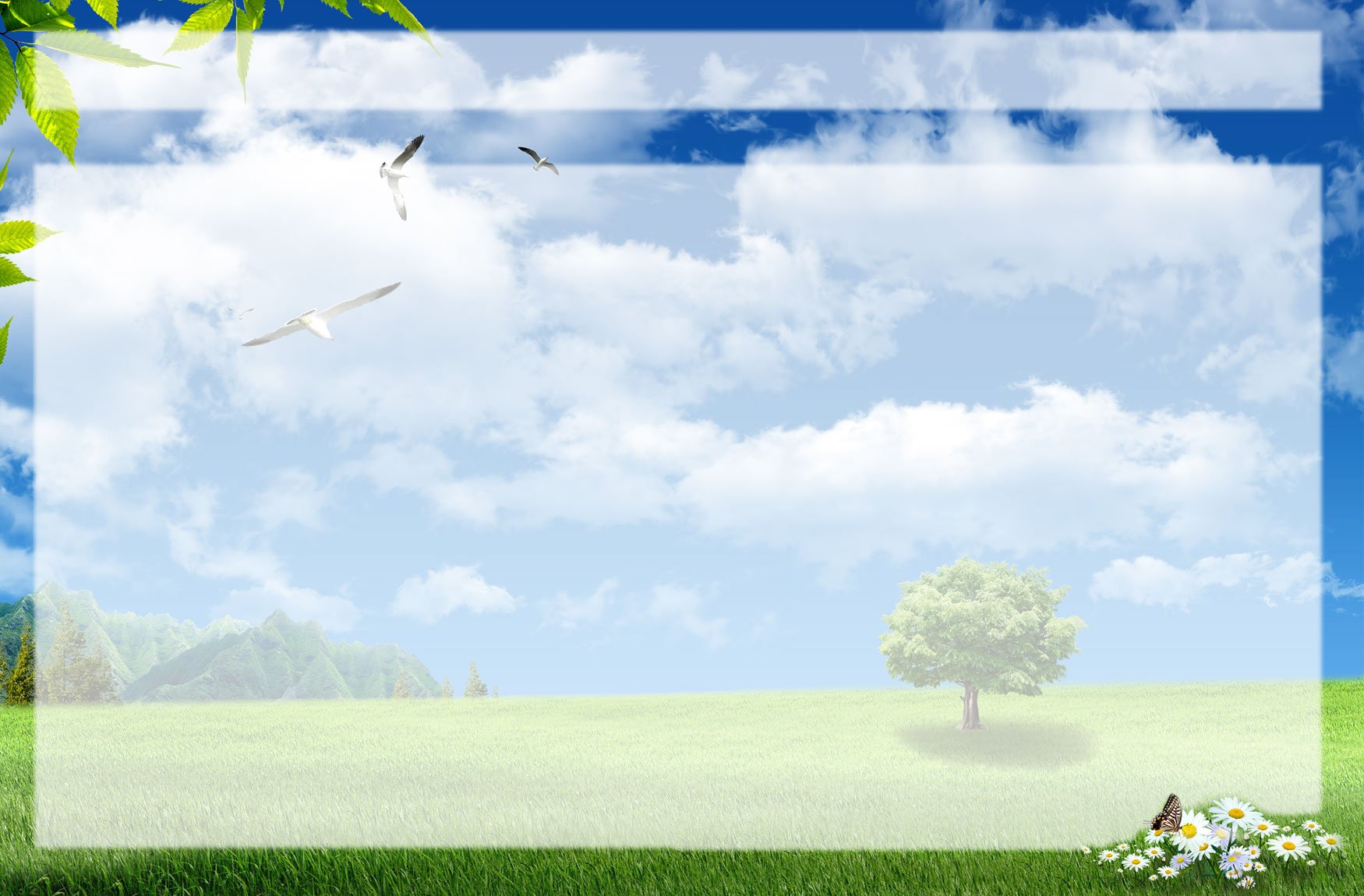 Размножение можжевельников
После созревания шишкоягоды можжевельника приобретают шаровидную форму и синий с сизым налетом цвет.

Цветет можжевельник в мае, шишкоягоды созревают осенью следующего года - с середины августа до начала октября.

Шишкоягоды можжевельника необычайно богаты по своему химическому составу.

В них содержатся эфирные масла, сахара, дубильные вещества, воск, органические кислоты, микроэлементы, пектины.
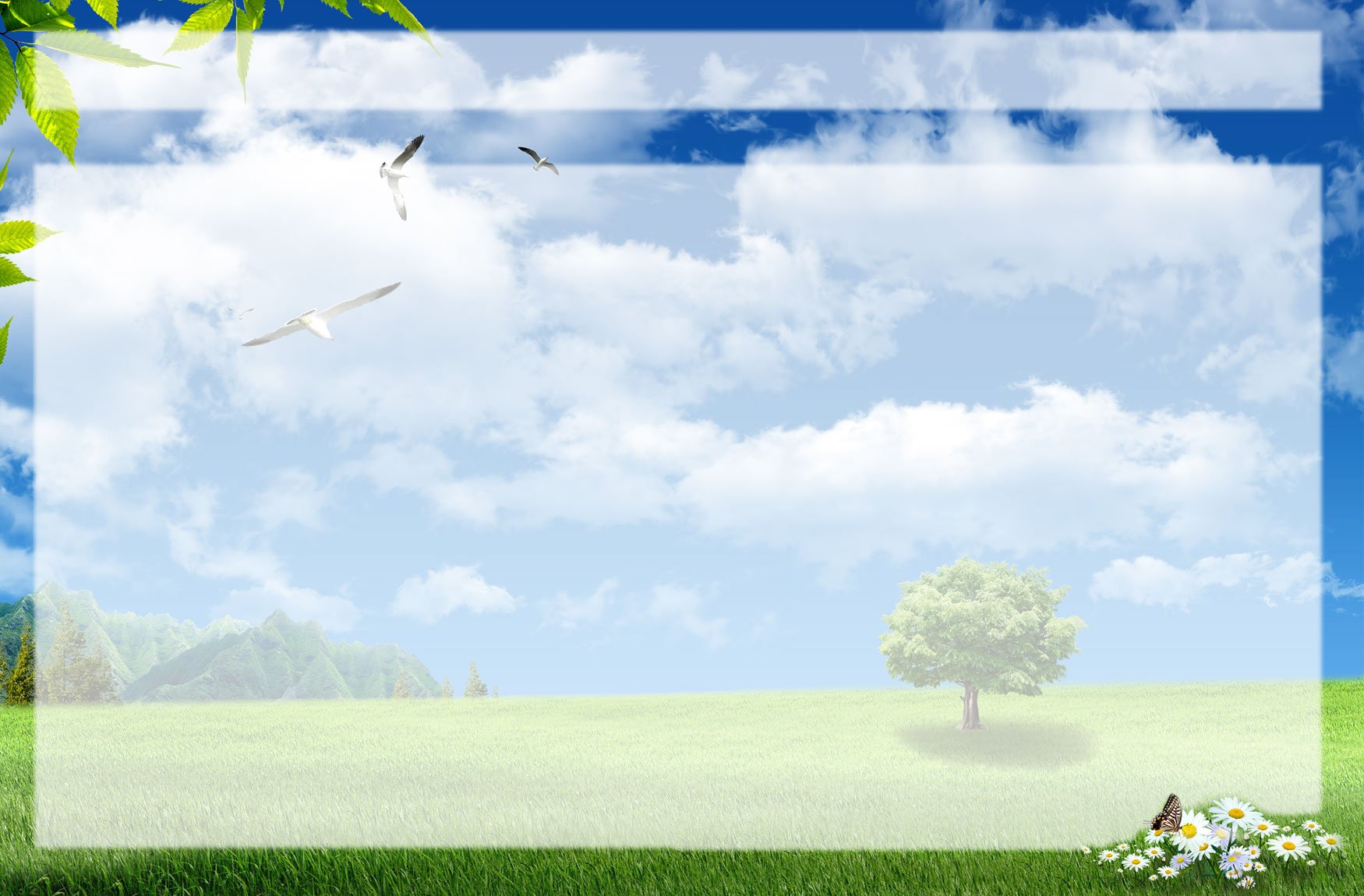 Где растет можжевельник ?
В диком виде можжевельник встречается почти во всех областях России, за исключением Дальнего Востока, а также на Украине, в Закарпатье, Крыму, Средней Азии.

Растет в редких сосновых и смешанных лесах, а также среди кустарников, на опушках и горных склонах. 

Культивируется как декоративное растение.
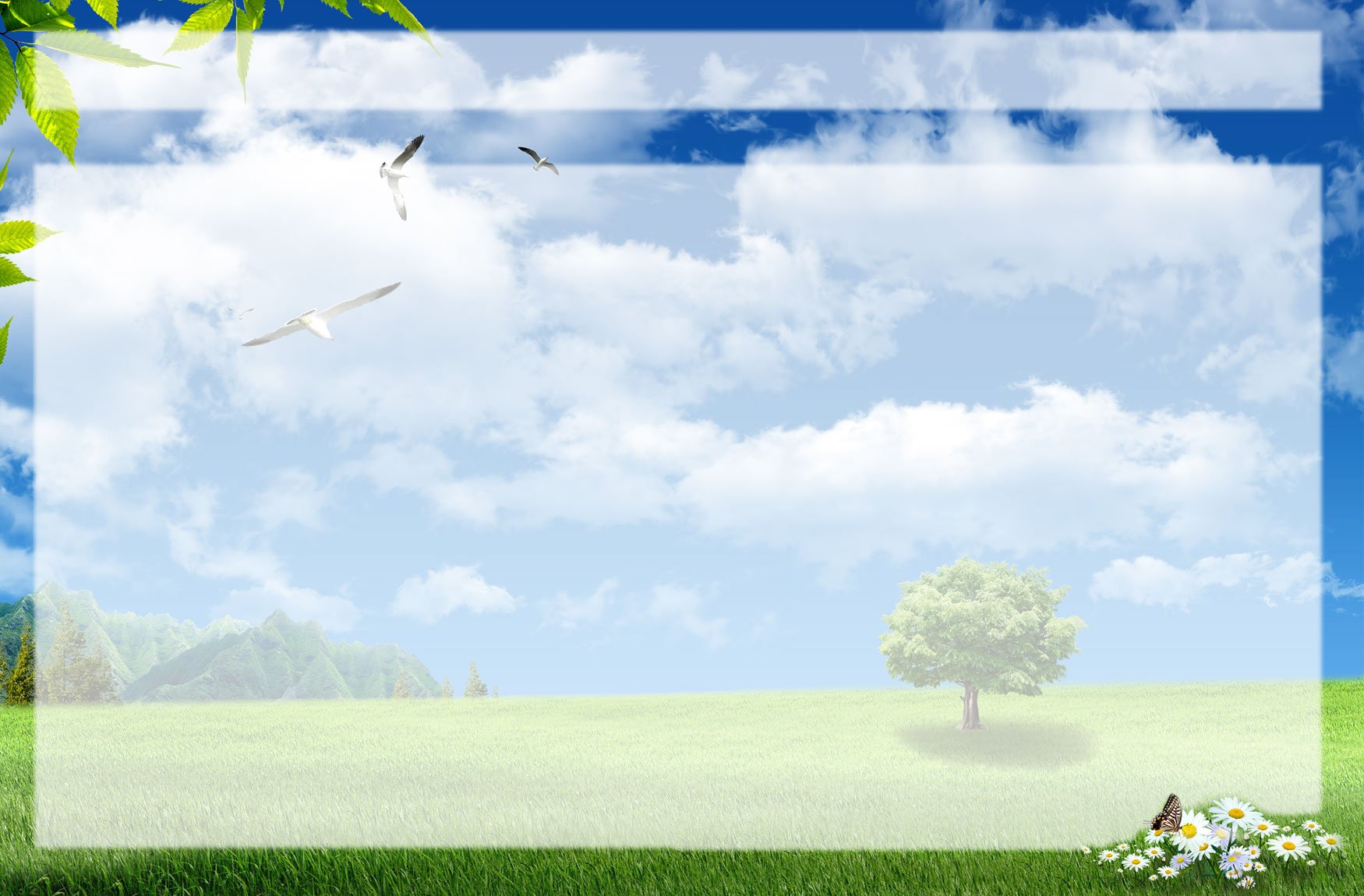 Лекарственные свойства можжевельника
Можжевельник - чемпион по выделению фитонцидов!!!

За сутки один гектар можжевельника выделяет почти 30 кг фитонцидов.

Этого количества достаточно, чтобы очистить атмосферу крупного города от болезнетворных микробов!!!

Воздух в можжевеловой роще практически стерильный!!!
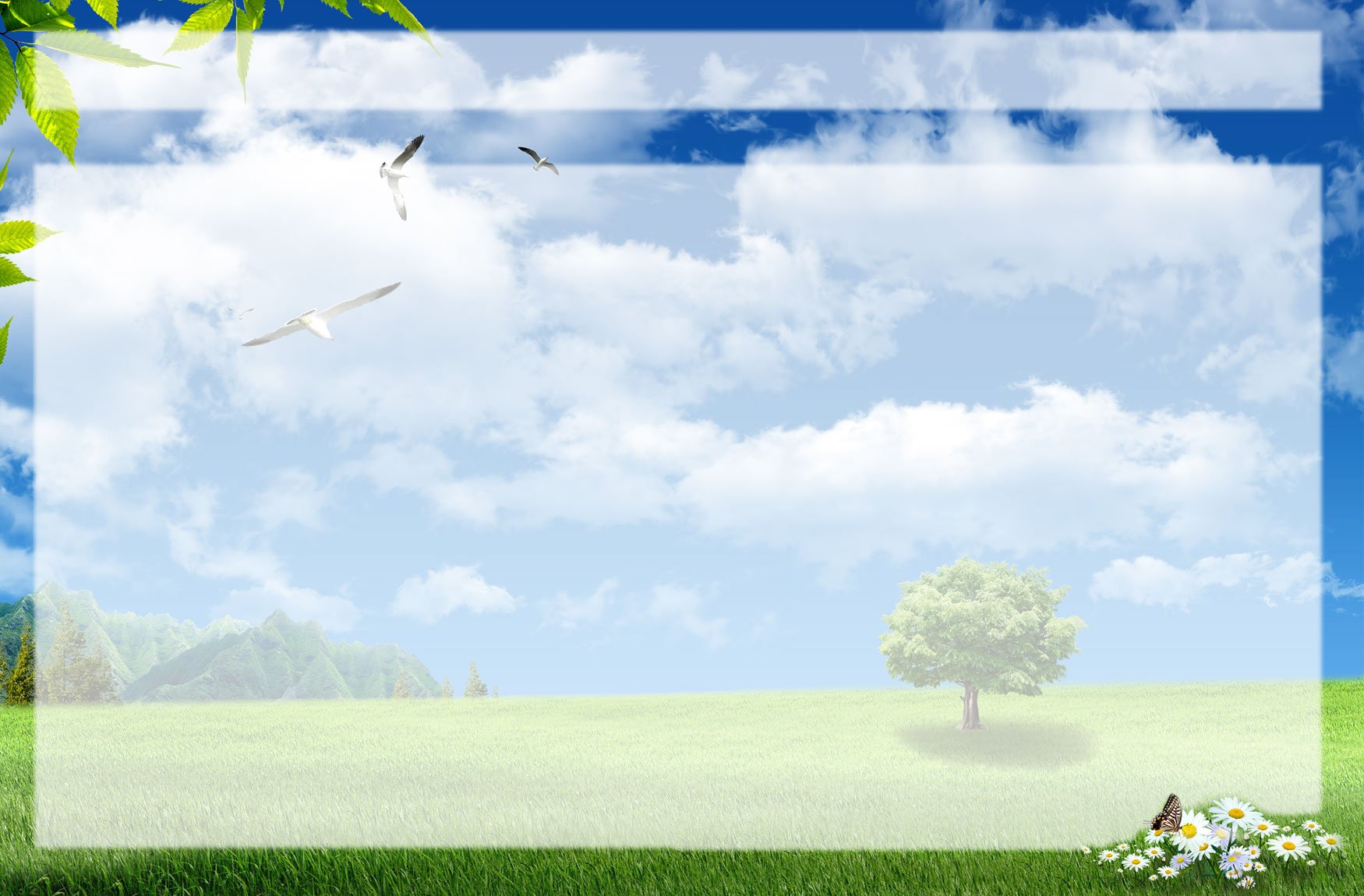 Природный антибиотик
Во время Великой Отечественной войны в одном из госпиталей, расположенном в Крыму хирурги проводили операции непосредственно в можжевеловой роще.

И никаких послеоперационных осложнений не возникало!!!


В XVII веке ягоды можжевельника в большом количестве поставлялись в Москву в так называемый Аптекарский приказ.

Это было специальное учреждение, которое занималось "бережением Москвы от всякой заразы, отвращением чар и злой порчи".
В то время оно находилось в одном из зданий московского Кремля.

При приказе имелся также аптекарский двор с "поварней", в которой хранились печи и бочки для квашения можжевеловых ягод.

Из них добывали можжевеловое масло и гнали можжевеловый спирт.

В можжевеловом масле лекари хранили нити для зашивания ран, обрабатывали им свежие порезы, гниющие раны.
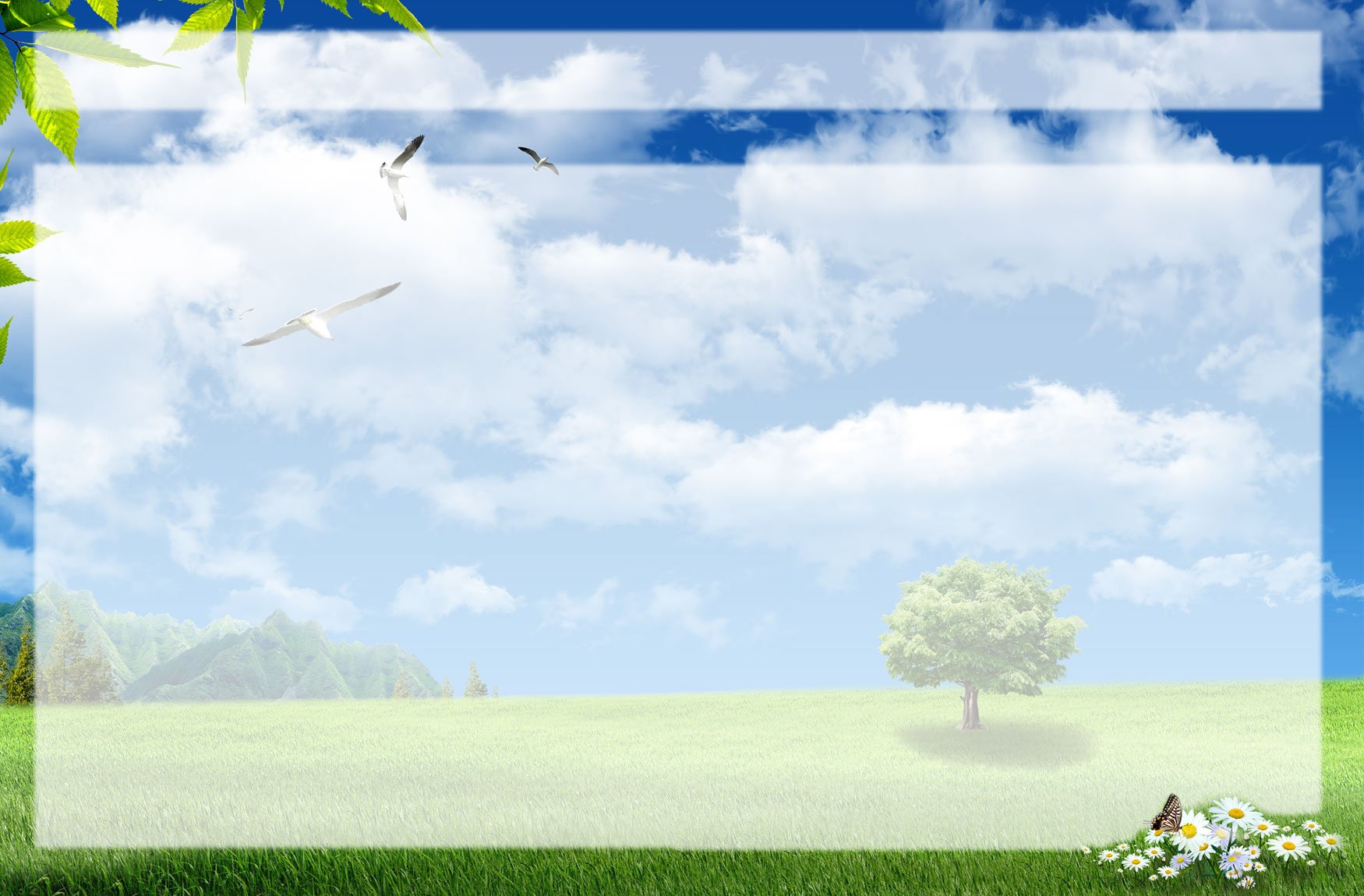 Спасибо за внимание!